Yaşam Boyu Dikkat Eksikliği Hiperaktivite BozukluğuTanı & Tedavi İlkeleri
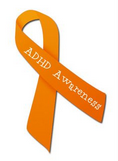 Prof. Dr. Birim Günay KILIÇ
Ankara Üniversitesi Tıp Fakültesi
Çocuk ve Ergen Ruh Sağlığı ve Hastalıkları Anabilim Dalı
10.10.2018-BGK
SUNUM AKIŞI
I- DEHB: Gözden geçirme
II- DEHB: Farmakoterapi
III- MTA Çalışması Sonuçları
IV- Tedavi Algoritmaları
10.10.2018-BGK
DEHB: gelişimsel psikopatoloji
Kırılganlık/Risk
Genler 
(DAT1, DRD4,DRD5, 5HTT, HTR1B, SNAP25)
Prematürite
İntra-uterin tütün maruziyeti
Düşük doğum ağırlığı
Pestisitler
Esneklik/Koruyucu 
Bilişsel yetenekler
Olumlu sosyal ilişkiler
Erken tedavi
10.10.2018-BGK
DEHB Semptomları: İki Boyut 546 çalışmanın meta-analizi semptomların öngörülebilir ilişkileri (Willcut ve ark. 2012)
10.10.2018-BGK
Semptomların görünümü gelişimsel evre, akademik ve sosyal bağlam ile değişir.
Mesleki başarısızlık
Öz güven sorunları
Kazalar/yaralanmalar
Riskli cinsel davranışlar
Madde kötüye kullanımı
İlişki sorunları
Akademik sorunlar
Sosyal etkileşimde güçlükler
Özgüven sorunları
Legal sorunlar, sigara, madde
Kazalar/yaralanmalar
Riskli cinsel davranışlar
Davranış bozuklukları
Uyku-yeme sorunları
Erişkin
Ergenlik
Okul Öncesi
Okul çağı
Yüksek okul
Akademik sorunlar
Mesleki güçlükler
Öz güven sorunları
Kazalar/yaralanmalar
Riskli cinsel davranışlar
Madde kötüye kullanımı
İlişki sorunları
Davranış bozuklukları
Akademik sorunlar
Sosyal etkileşimde güçlükler
Öz güven sorunları
10.10.2018-BGK
Tanı Koyma Süreci
10.10.2018-BGK
Tanısal Sorunlar-Çocuk
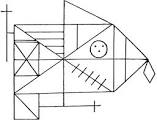 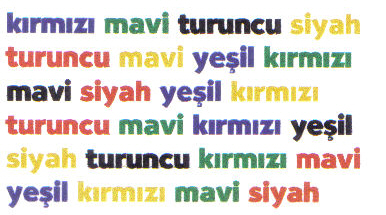 Kesme noktaları, Semptom yükü
Gelişimsel uygunluk/Yaş
Semptom şiddeti?Özbildirim ya da diğer kaynaklar?

5 DE+5 HI……DEHB (-)
0 DE+ 6 HI……DEHB (+)
Normal?
MR … Her şeyi IQ’ya yükleme
       …. Her şeyi DEHB semptomu olarak değerlendirme ve tedavi

Ölçekleri dolduranların bilgi/deneyim/çocukla ilişkisi?
10.10.2018-BGK
DEHB kronik bir bozukluktur!
Travmatik beyin hasarı nedeniyle S-DEHB olan hastalar, daha düşük başlangıç ​​dozları ile aynı yaklaşım ve ilaçlarla tedavi edilebilir.                                                                                        (Franke ve ark. 2018)
10.10.2018-BGK
Ergenlik dönemiyle sınırlı DEHB-benzeri semptomlar
10.10.2018-BGK
Ergenlik dönemiyle sınırlı DEHB-benzeri semptomlar
10.10.2018-BGK
Ergenlik-başlangıçlı DEHBgeç başlangıç mı?/geç tanınmış mı? (Sibley ve ark. 2018)
10.10.2018-BGK
Ergenlik-başlangıçlı DEHBgeç başlangıç mı?/geç tanınmış mı?
10.10.2018-BGK
Erişkin başlangıçlı DEHB??
10.10.2018-BGK
Erişkin başlangıçlı DEHB??
10.10.2018-BGK
Tanısal Sorunlar-Erişkin
DEHB semptomlarının ilk kez erişkinlikte görülmesi nadirdir.
    - Madde kullanımı ?
    - Erken demans ?
    - Mani ?
    - Ensefalopati ?
    - Beyin zedelenmesi?
10.10.2018-BGK
Ayırıcı Tanı
DEHB ile belirtileri örtüşen tıbbi durumlar
Psikomotor yan etkileri olan ilaçlar
İşitme ya da görme bozukluğu
Tiroid hormon disfonksiyonu
Ağır anemi
Kurşun zehirlenmesi
Uyku bozuklukları
FAS
Nörofibromatosis
Kognitif donukluk yapan ilaçlar (duygu durum düzenleyicileri)
Psikomotor aktivasyon yapan ilaçlar (dekonjestanlar, beta agonist astma ilaçları)
10.10.2018-BGK
Komorbidite
DEHB’li çocuk ve gençlerin %50-90’ında en az bir, %50’sinde en az 2  komorbid durum var. 

DEHB’li  erişkinlerin %85’inde en az bir komorbidite bulunmaktadır. 
                               (Banaschewski ve ark. 2017, NICE, 2018)
10.10.2018-BGK
Psikiyatrik Komorbidite Prevalansı+  %1-10      ++ %11-30    +++ %>31   ? Tartışmalı/bilinmiyor
10.10.2018-BGK
CADDRA-2018
DEHB: Homotipik ve Heterotipik SüreklilikDEHB sonraki internalizasyon bozukluklarının güçlü bir yordayıcısı(N= 4815), Shevlin ve ark. 2017
10.10.2018-BGK
DSM-5…DEHB, Kaygı, Otizm: Erken Gelişimsel Yolaklar(Shephard ve ark.2018)
Otizm açısından yüksek ya da düşük risk grubunda olan 104 bebeğin 7,14,24,38 ay ve 7 yaş izlemi
DEHB ve anksiyete semptomlarının Otizm semptomlarıyla karşılaştırılması.
Erken müdahale ve koruma mümkün mü?
10.10.2018-BGK
Nörobiyoloji
10.10.2018-BGK
DEHB’de Rolü Olan Kortikal Bölgeler
DLPK…..WM
VMPFC…..Karar veme, strateji planlama
Parietal korteks….dikkatin oryantasyonu

    Faraone,  Neurosci Biobehav Revi 87 (2018)
10.10.2018-BGK
DEHB’de Rolü Olan Subkortikal Yapılar(Frontostiatal Döngü)
Yürütücü kontrolün affektif ve kognitif bileşenleri
     - Ventral ACC
      - Dorsal ACC
BG’lar (Nuc. Acc.,Caudat, Putamen
10.10.2018-BGK
“Executive Control” ve “Cortico-cerebellar” Ağlar
Bu ağlar “yönetici işlevleri” koordine eder. (planlama, amaca yönelik davranış, ketleme, WM, bağlama adaptasyonda esneklik)
DEHB’li bireylerde, kontrollere göre bu ağların aktivasyonu düşük ve internal işlevsel bağlantıları daha azdır.
10.10.2018-BGK
DEHB’de ödül yanıtları anormaldir.
Beynin merkezinde yer alan VMPFC, OFC ve ventral striatum  ödül beklentisi ve ödül alma ile ilgilidir. 
       DEHB’de
* gelecekteki ödüllere ilişkin, değişmiş özellikler ya da değer azalması
* gecikmeden kaçma primer motivasyon (gecikme ipuçları ya da cezanın ortaya çıkardığı negatif affektif durum (delay aversion)
10.10.2018-BGK
“Alerting network”
DEHB’de “alerting” uyanıklık ağı bozulmuştur.
Frontal, parietal kortikal bölgeler ve talamus 
Bu ağdaki yoğun etkileşim dikkat ile ilgili işlevselliği destekler ve DEHB’li bireylerde kontrollerden daha zayıftır.
10.10.2018-BGK
Default-mode network İntroseptif düşünme ve  öz-farkındalık
Orta hat yapıları; 
medial PFC, post. Singulat/precuneus)
* Dinlenimde konnektivitede azalma
*Göreve geçişte etkinliğin sürmesi
Sonuç: Görev başarımında birey içi değişkenlik ve aralıklı hata 
    (attentional lapses)
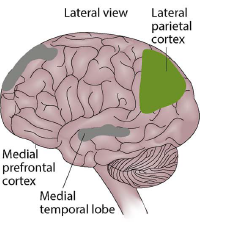 10.10.2018-BGK
fMRI verilerinin Meta-analizi: Kognisyon, emosyon ve motivasyonla ilgili yaygın ve multisistemik bozulmalar
10.10.2018-BGK
Rubia, 2018
DEHB Remisyon
Post.CC  ve MPFK arasındaki işlevsel bağlantılar daha fazla.
Nöral aktivitede senkronizasyonun normale dönüşü
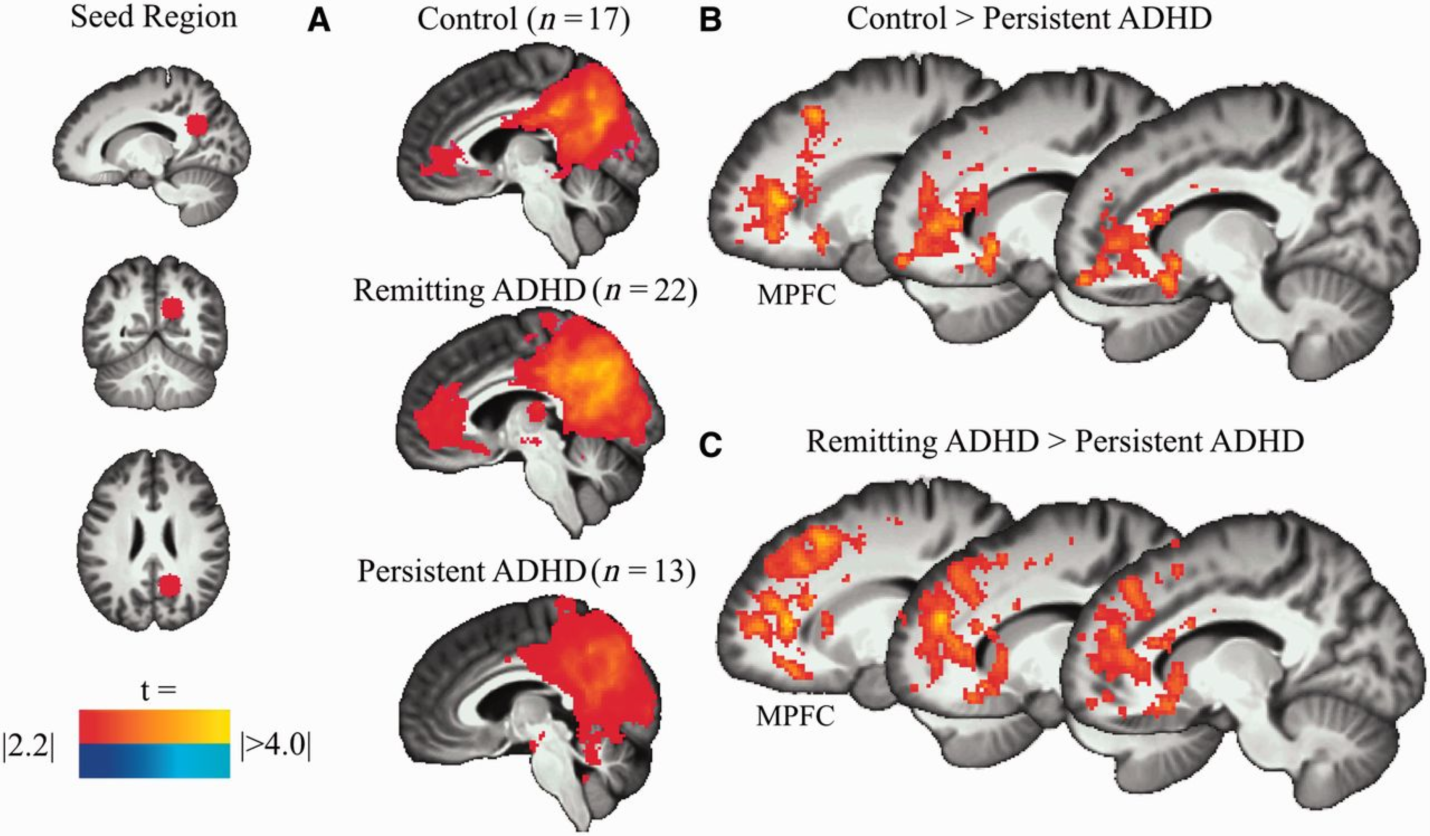 Brain differences between persistent and remitted attention deficit hyperactivity disorder
Mattfeld ve ark. Brain. 2014
10.10.2018-BGK
[Speaker Notes: Figure 1 (A) One sample t-tests in each group showed positive functional connectivity between the posterior cingulate cortex (MNI coordinates: x = 15, y = −56, z = 28) and regions of the medial prefrontal cortex (MPFC) in control and remitted ADHD groups, but not in the persistent ADHD group. (B) Between-group comparisons revealed greater positive functional connectivity between posterior cingulate cortex and medial prefrontal cortex for the control group than the persistent ADHD group. (C) The remitted ADHD group also showed greater positive functional connectivity between the posterior cingulate cortex and medial prefrontal cortex than the persistent ADHD group. Statistical height threshold P < 0.05, FWE cluster corrected P < 0.05.]
Erişkinlikte Devam Eden DEHB
Kaudatta düşük aktivasyon çocukluk çağı DEHB’si ile ilişkilidir (Szekely  vet ark, 2017).
Belirtilerin sürdüğü erişkin DEHB’de ise  fronto-parietal disfonksiyon bulguları  ve lateral fronto-parietal  bölgelerde  anormal kortikal incelme saptanmaktadır. 
Dikkat işlevlerine aracılık eden bu bölgelerdeki anormallikler erişkinlerde  “dikkat eksikliği”nin sürdüğünün de bir kanıtıdır (Shaw ve ark.,2013,Schulz ve ark.,2017).
10.10.2018-BGK
10.10.2018-BGK
DEHB Tedavisinde Amaç  Yanıt ve İyileşme
Yanıt
Belirtilerde % 25 -30 gibi bir oranda düzelme
Kişi halen temel bazı belirtilere sahip olabilir
Semptomatik iyileşme
Tanı ölçütlerini karşılamayacak düzeyde düzelme
Normal popülasyonun ortalama skoruyla eş skora sahip olma
İşlevsellikte kısmi düzelmenin de olması 
Tam iyileşme
Tedavini  asıl amacı
Semptomatik iyileşme ve yeterince işlevsellik
10.10.2018-BGK
1. Greenhill. APA 2004; 2. Biederman JAACAP 1996;35:343-51
[Speaker Notes: Belirtilerde belli bir yüzde azalma cevap olarak tanımlanmıştır. DEHB için bu genelde %25-30 olarak kabul edilmektedir. Bununla birlikte DEHB ölçeklerinde belirti şiddetinde belli bir yüzde azalma örneğin  %25 azalma başlangıçtaki belirti şiddetini dikkate almayacağından cevap veren olarak değerlendirilen bir hasta halen şiddetli düzeyde semptomatik olmaya devam ediyor olabilir.
 
Greenhill L, Remission of ADHD symptoms with stimulant therapy [Abstract NR480]. New Research Abstracts, Annual Meeting of the American Psychiatric Association. Washington, DC: APA, 2004. 2. Biederman J, ve arkPredictors of persistence and remission of ADHD into adolescence: results from a four-year prospective follow-up study. JAACAP 1996;35:343-51.]
Tedavi Bileşenleri
10.10.2018-BGK
JAACAP, 2007 
Pediatrics 2011
Tedavi Tipi ve Yararları(Arnold ve ark. 2015)
10.10.2018-BGK
DEHB’de rolü olan nörotransmitter devreleri… serotonin, asetilkolin, opioid, glutamat
10.10.2018-BGK
Midbrain dopaminergic neurons project to the basal ganglia, including the caudate, putamen, pallidum and throughout the cerebral cortex (Bentivoglio and Morelli, 2005). Noradrenergic neurons of the locus coeruleus heavily innervate the thalamus and cerebral cortex (Descarries and Saucier, 1972; O’Donnell et al., 2012).
PFK’de DA ve NE
D1 reseptörleri uygun ayarda uyarıldığında “gürültü” azalır (uygun olmayan girdiler zayıflar), 
α2A  reseptörlerinin uyarımı ile de “sinyal” artar (uygun girdiler güçlenir). 
(Berridge ve ark. 2006)
10.10.2018-BGK
[Speaker Notes: norepinephrine (1) → alpha2 (2) → ↓cAMP (3) → ↓PKA (4) →
close HCN K channel (5) → ↓hyperpolarization→ ↑neuron firing

dopamine (6) → D1 (7)→ ↑cAMP (8) → ↑PKA (9) →
open HCN K channel (10) → ↑hyperpolarization→ ↓neuron firing]
DEHB İLAÇLARI
10.10.2018-BGK
Amfetaminler  ve  Metilfenidat  Etki Mekanizması
10.10.2018-BGK
Lisdeksamfetamin  eritrosit hidrolitik aktivitesiyle dekstroamfetamin ve l-lizine metabolize olur. CYP metabolizması yok.
10.10.2018-BGK
Amfetaminler Cochrane Database Syst Rev. 2016 (Çocuk ve Ergen) n=2675
DEHB’nin çekirdek semptomlarında kısa süreli etkili ama bir çok yan etki söz konusu.
Birbirlerine üstünlüklerine ait kanıt yok.
Uzun ve kısa etkili preparatlar arasında fark ortaya çıkmamış.
Yaşam kalitesi, ebeveyn stresi gibi psikososyal sonuçları kapsayan, bildirimlerin şeffaf olduğu çalışmalara gerek var.
Dahil edilen çalışmaların çoğunda yanlılık riski yüksek ve kanıtların genel kalitesi düşükten çok düşüğe kadar değişiyor.
10.10.2018-BGK
Amfetaminler Cochrane Database Syst Rev. 2018 (Erişkin) n=2521
DEHB’nin şiddetini azaltmada kısa süreli etkili ancak tedavide kalma oranı düşük.
Yan etkilere bağlı olarak tedaviden kopuş fazla.
Kısa süreli ve dahil etme ölçütlerinin kısıtlılığı nedeniyle çalışma sonuçların genellenebilirliği düşük.
Yanlılık riski düşük çalışma yok…
Genel olarak, bu gözden geçirme ile elde edilen kanıtların düşük ya da çok düşük kalitede olduğu ifade edilmiş..
10.10.2018-BGK
Metilfenidat-1 Cochrane Database Syst Rev. 2015Çocuk  ve Ergen38 paralel grup(n=5111) and 147 cross-over(n=7134)
Meta analiz sonuçları öğretmen bildirimlerinde DEHB semptomları ve genel davranışlar, ebeveyn bildirimlerinde yaşam kalitesi üzerinde olumlu etkileri olduğunu düşündürüyor.
Kısa süreli çalışmaları içeriyor. Kanıt kalitesi düşük. 
RCT çalışmalar ile ilaçla ilişkili uyku sorunları ve iştah azalması gibi ağır olmayan yan etkilerin çok fazla oranda var olduğu gösterilmiş ancak ciddi yan etki riskinde bir artış olduğuna  dair kanıt saptanmamış.
10.10.2018-BGK
Metilfenidat-2Cochrane Database Syst Rev. 2018 Çocuk  ve Ergen
Non-randomize 260 çalışma. (karşılaştırmalı/karşılaştırmasız kohort çalışmaları, vaka-kontrol çalışmaları, olgu bildirimleri/serileri, kesitsel çalışmalar)
Bulgular, metilfenidatın ölüm, kardiyak sorunlar ve psikotik bozukluklar dahil olmak üzere ciddi olaylara yol açabileceğini göstermektedir. 
Metilfenidatla tedavi edilen 100 hastadan yaklaşık 1'inde ciddi bir yan etki saptanmıştır. 
%1.2'sinde ciddi yan etkilere bağlı olarak ilacı bırakma
%7,3'ünde herhangi bir yan etki nedeniyle ilacı bırakma 
Metilfenidat kullanan hastaların yarısından fazlası, bir veya daha fazla yan etki yaşıyor. 
Hastaların %6.2'si ciddi olmayan yan etkilere bağlı olarak metilfenidatı bırakmış. 
Metilfenidat kulanan hastaların %16.2'si  de bilinmeyen nedenlerden dolayı ilacı bırakmış.
10.10.2018-BGK
DEHB+OtizmMetilfenidatCochrane Database Syst Rev. 2017
İlacı tolere eden ASD'li çocuklarda Metilfenidatın kısa süreli kullanımı ile, hiperaktivite ve dikkatsizlik semptomlarında düzelme saptanmış. İmpulsivite semptomu için yeterli veri olmadığından analiz edilememiş.
Ancak  kanıt kalitesi düşük olduğundan etki büyüklüğünden söz edilemez.
Metilfenidatın, ASD'nin temel semptomları üzerinde olumsuz bir etkisi olduğu ya da sosyal etkileşimi, basmakalıp davranışları arttırdığına ait kanıt yoktur. 
Advers olaylar için kanıtlar çok düşük kalitededir, çünkü çalışma süresi kısa  ve test-doz fazında metilfenidat toleransı olmayan çocuklar hariç tutulmuştur. 
Gelecekteki RCT'lerde tedavi süre ve izlem süresi daha uzun olmalıdır.
10.10.2018-BGK
Okuduğumuz her şey doğru mu?
DEHB olan yetişkinler için kısa etkili metilfenidatla ilgili Cochrane sistematik bir gözden geçirme (2014), yöntem ve hatalı sonuçlara yönelik önemli eleştirilerden sonra 26 Mayıs 2016'da geri çekildi (Evid Based Med 2017).
Geri çekme 19 ayı aldı ve bu sürede sonuçlar birçok önemli yerde referans olarak kullanıldı…
10.10.2018-BGK
Atomoxetin
Güçlü ve seçici bir NET inhibitörüdür. MSS’de intrasinaptik  NE’i arttırır (Bymaster ve ark. 2002).
 
Kortikal sinaptik dopamin modülasyonu NET yoluyla olduğu için Nuc. Acc ve striatumda değil, PFK’de hücre dışı DA düzeyini de arttırır (Bymaster ve ark. 2002; Swanson ve ark. 2006).
10.10.2018-BGK
JAACAP  2007
Pediatrics 2011 
,
10.10.2018-BGK
JAACAP, 2007 
,
10.10.2018-BGK
Komorbidite-İlaç Seçimi-1
Non-stimulan ve uzun etkili psikostimulanların kısa etkili psikostimulanlara göre kötüye kullanım potansiyeli daha düşüktür.
Anksiyete eğilimi olan hastalarda psikostimulanlar yavaş titre edilmeli ve yakından izlenmelidir.
 Bir RCT’da ATX’nin, DEHB ve anksiyete bozukluğu birlikteliği olan çocuklarda yaralı olduğu gösterilmiştir (Geller ve ark. 2007).
DEHB + Hafif depresyon: DEHB’yi tedavi et.
Eğer depresyon ağır ya da suisid riski varsa öncelikli olarak depresyon tedavi edilmelidir.
SSRI’ların stimulanlarla kombine kullanımı güvenli kabul edilir.
CYP450/2D6 ile ilgili ilaç etkileşimleri örneğin fluoxetine, paroxetine, amfetaminler ya da atomoxetinle kombine edildiğinde söz konusu olabilir. Dikkatli izlem gerekir.
10.10.2018-BGK
Komorbidite-İlaç Seçimi-2
Tik ya da TS olması stimulan kullanımı için kontrendikasyon oluşturmaz. Dikkatli izlem gerekir. Stimulanlar nadiren bazı bireylerde tikleri arttırabilir.

Stimulan tedavi yanıtı DEHB+ASD komorbiditesinde  %70-80’den %50’ye düşer.

Bir RCT’de ATX’nin, DEHB ve ASD birlikteliğinde DEHB  belirtilerini düzeltmede olumlu etkisi olduğu gösterilmiştir (Harfterkamp ve ark. 2012).

DEHB'nin uyarıcı ilaçlarla başarılı bir şekilde tedavi edilmesinin bazı çocuklarda inkontinansın ortadan kalkmasına neden olabileceği bulunmuştur (Niemczyk ve ark. 2015). 
Benzer şekilde atomoxetinin de DEHB+dirençli enuresis vakalarında uygun bir seçenek olabileceği saptanmıştır (Ohtomo 2017).
10.10.2018-BGK
DEHB ilaçlarının etkinlik ve tolerabilitesinin karşılaştırmalı analizi Cortese ve ark., European ADHD Guidelines Group  Lancet Psychiatry, 2018
133 Çift kör RCT
FDA’nın önerdiği dozların üstüne çıkan çalışmalar çıkarılmış.
12. Hafta sonuçları
26 ve 52. Haftalar için yeterli veri saptanamamış..
10.10.2018-BGK
Sistematik gözden geçirme ve net-work meta analiz (2018)
-  Genel olarak  erişkinlerde  hem etkinlik hem de tolerabilite daha düşük.
-  Amfetaminler 3  grupta da en etkili bileşik ve plaseboya göre tolerabilite düşük.
Çocuklarda plaseboya göre guanfazinin,
Erişkinlerde MPH, atomoxetin ve modafinilin toleransı plaseboya göre düşük.
- Amfetaminlerin, çocuklarda diyastolik kan basıncı artışı yaptığı saptanmış. Erişkinlerde böyle bir bulgu yok.
- Kilo ve TA izlemi hem stimulanlar hem de atomoxetin için geçerli.
- Başa baş etki karşılaştırması (klinisyen -3 grup)  
  amfetaminler > modafinil, atomoxetin, MPH
- Atomoxetin (klinisyen)  çocuk ve ergenlerde en düşük ortalama etki büyüklüğü 
-Erişkinlerde ise Atomoxetin=MPH
  
Etkinlik ve güvenilirlik birlikte düşünüldüğünde 1. sıra tercih: 
çocuk ve ergenlerde MPH, erişkinlerde amfetaminler.
10.10.2018-BGK
Klinisyenler çekirdek semptomlar açısından çocuk-ergenler ve erişkinlerde (modafinil hariç) tüm ilaçları plaseboya üstün bulmuş.
10.10.2018-BGK
Öğretmen değerlendirmesi
DEHB’nin çekirdek semptomları için sadece MPH ve modafinil plaseboya göre üstün bulunmuş. 
Amfetamin ve klonidinle ilgili veri yok.
10.10.2018-BGK
10.10.2018-BGK
MTA (1999) DSM-IV-DEHB (bileşik tip) 7-9.9 yaş.
● Davranışsal tedavi (Ebeveyn eğitimi, çocuk-odaklı, okul-temelli) 
● İlaç tedavisi (methylphenidate, eğer titrasyon başarısızsa dekstroamfetaminle açık titrasyon, pemoline, imipramine) 
● Kombine tedavi 
● Toplum temelli tedavi
Kombine tedavi
(İLAÇ+ Davranışsal tedavi) en etkili strateji olarak bulundu.
10.10.2018-BGK
MTA-2. ve 3. yıl (10-13 yaş)Randomize klinik çalışma    Gözlemsel uzun süreli izlem çalışması
2. yıldaki izlemde, başlangıçtaki Komb. ve ilaç tedavisi avantajının yarısının kaybolduğu semptomlar üzerindeki etkinin azalarak sürdüğü saptandı (2004, MTA). 
3. yılda; 4 grupta da başlangıca göre düzelme var fakat DEHB/KGB semptomları ve işlevsellik açısından tedavi grupları arasında fark yoktu (Jensen ve ark. 2007).
10.10.2018-BGK
10.10.2018-BGK
MTA 36. AY SONUÇLARININ DEĞERLENDİRİLMESİ(Swanson ve ark. 2007)
Class 1: %34
Class 2: %52
Class 3: %14
10.10.2018-BGK
MTA-8 yıllık akademik ve sosyal işlevselliğin değerlendirilmesi: 0.-14.-24.-36.-72.-96. ay
DuPaul ve ark. 2018
10.10.2018-BGK
DE  + HI semptomlarının gelişimsel seyri Okuma başarısı
Okumada en düşük işlevsellik sınıfındaki çocukların %95’i, matematikte en düşük iki sınıfta.
Okumada en iyi olan grubun %88’i matematikte en iyi üç sınıfta yer almış.
10.10.2018-BGK
DE  + HI semptomlarının gelişimsel seyri Matematik başarısı
Matematikte en düşük işlevsellik sınıfındaki çocukların %92’si, en düşük iki okuma sınıfında.
Matematikte en yüksek iki grupta yer alan çocukların %80’i okumada en iyi iki grubun içinde.
10.10.2018-BGK
Sosyal Beceriler
Okumada en düşük grubun %46’sı sosyal beceri yönünden de en düşük grupta değerlendirilmiş.
Okuma yönünden en yüksek üç grup sosyal beceri yönünden de en iyi iki grubun içinde.
Sosyal becerileri en düşük olan çocukların hepsi, matematikte en düşük iki grupta.
Sosyal becerileri en iyi grupta olan çocukların %67’si matematikte en iyi üç grubun içinde.
G 2: Antisosyal ve Agresif davranış 
               IQ , WIAT 
10.10.2018-BGK
Hangi çocuklarda bozulma riski fazla?
10.10.2018-BGK
MTA: 8 yıllık izlem (13-18 yaş)(Molina ve ark. 2009)
MTA grubu karşılaştırılan değişkenlerin %91’inde LNCG’den kötü durumdaydı ve işlevsellikleri daha düşüktü.
İlk 14 aylık tedavinin yoğunluğu ve tipi  6-8 yıl sonraki işlevselliği öngörmüyordu. 
Erken DEHB semptomlarının şiddeti, IQ, sosyal avantajlar, davranım sorunlarının varlığı  prognostikti.
Uzun etkili stimulanların devreye girmesine karşın ilaç bırakma oranı %62 idi.
MTA grubunun sadece %30’u DSM-IV ölçütlerini karşılıyordu.(?) 
Yaşa uygun kesim noktaları ? 
semptom remisyonu ≠ işlevsel iyileşme ?
10.10.2018-BGK
Genç erişkinlikte DEHB semptom sürekliliğini belirleme yöntemleri (MTA- 16 yıl sonra) (Sibley ve ark. 2017)
%1.9- % 61.4 gibi geniş dağılımda oranlar bildiriliyor... 
Kaynak: Ebeveyn x özbildirim
     Yöntem: Derecelendirme ölçeği x Görüşme
     Semptom eşiği: DSM-IV (6)- DSM-5 (5) X istatistiki normlar(4)
      Tanının duyarlılığı ve özgüllüğü arasındaki optimal denge: ROC analizi

(Ebeveyn+Özbildirim ölçeği)+ DE ya da HI 4 semptom
     Semptom sürekliliği  %60
     Semptom sürekliliği + bozulma ölçütü  %41.1
10.10.2018-BGK
Erişkinlerde tanıdan 16 yıl sonra: MTA işlevsel sonuçları: Semptom sürekliliği %49.9 (Hechtman ve ark. 2016)
10.10.2018-BGK
Erişkin işlevselliğinin çocukluk çağı öngörücüleri: Erken tedavi, eğitim/sosyal destek önemli…MTA-12-14-16. yıllar (Roy ve ark.2017)
10.10.2018-BGK
DEHB’li ergenlerde bozulmanın seyri: Liseden üniversiteye geçiş (2. ve 16. yıl MTA katılımcıları- 10.4-25 yaş) (Howard ve ark. 2016)
DEHB’li ergenlerde yaşla birlikte işlevsellikteki bozulma artar. EF..
Lise bittikten sonra bozulmadaki artış hızı düşer.
Yüksek okul ya da üniversiteye giden ergenler için bozulmalar genç erişkinliğe doğru stabilize olur.
Ergenlikte ilgili ebeveynlik, liseden sonra yüksek okula gitme kombinasyonu DEHB öyküsü olsun olmasın en düşük bozulma düzeyi ile ilişkilidir.
10.10.2018-BGK
10.10.2018-BGK
Riskli grupların farkında olmak önemli..
Preterm doğanlar 
Kurum bakımındaki çocuk ve gençler
KGB ya da DB tanısı konan çocuklar ve genç bireyler
Depresyon ya da anksiyete bozukluğu olan çocuk ve gençler
DEHB tanısı konmuş yakın aile üyesi olan kişiler 
Epilepsisi olanlar
OSB, Tik bozukluğu, MR, Özgül Öğrenme Bozukluğu gibi başka nörogelişimsel bozukluğu olan bireyler 
Ruh sağlığı sorunu olan erişkinler
Madde kötüye kullanım öyküsü olan bireyler
Adli kovuşturma altında olan genç ve erişkinler
Edinilmiş beyin hasarlı bireyler [2018]
10.10.2018-BGK
DEHB’nin kızlarda ve kadınlarda daha az tanındığı düşünülmektedir.
DEHB değerlendirilmesi için daha düşük oranda refere edilirler.
Tanılanmamış DEHB olma olasılığı bu grupta daha fazladır.
Başka bir ruh sağlığı ya da nörogelişimsel bozukluk olarak yanlış tanılama olasılığı yüksektir.  [2018]
10.10.2018-BGK
Çevresel Değişiklikler
Çevresel değişiklikler, bir kişinin DEHB'sinin günlük yaşamındaki etkisini en aza indirmek için fiziksel çevrede yapılan değişikliklerdir. 
Uygun çevresel modifikasyonlar, DEHB'si olan her bireyin koşullarının ve gereksinimlerinin değerlendirilmesi ile belirlenmelidir. 
Örnekler: oturma düzeninde değişiklikler, aydınlatma ve ses değişiklikleri, çeldiricilerin azaltılması (örneğin kulaklık kullanılması), kısa molalar ile aralıklı çalışma, sözlü istekleri yazılı yönergelerle güçlendirmek ve çocuklar için okulda yardımcı öğretmenler olması.
10.10.2018-BGK
Bilgilendirme
DEHB tanısı alan kişileri (aileleri veya bakıcıları) bilgi kaynakları hakkında aydınlatın: 
Destek grupları, gönüllü kuruluşlar, web siteleri, eğitim ve istihdam için destek.
Bilgilendirme sürecinde; 
      * Birlikte var olan nörogelişimsel ve zihinsel sağlık durumları ile
       *yaş, cinsiyet, eğitim düzeyi ve yaşam evresi gibi bireysel ihtiyaç ve koşulları dikkate alın. [2018]
10.10.2018-BGK
Aileleri ve Bakım Verenleri Destekleme
DEHB’li çocuk ve gençlerin ebeveynlerine öneriler:
*pozitif ebeveyn/çocuk iletişiminin önemi 
*davranışlar hakkında net ve uygun kurallar koyma ve tutarlı yönetim 
*günü yapılandırma.
DEHB’li yetişkinlerin ailelerine ve bakıcılarına öneriler: 
*DEHB ilişkilerini nasıl etkileyebilir? 
*DEHB kişinin işlevlerini nasıl etkileyebilir? 
*Günlük aktiviteleri yapılandırmanın önemi. 
Ebeveynlere, ebeveyn eğitimi ile ilgili herhangi bir tavsiyenin kötü ebeveynlik anlamına gelmediğini ve amacın, DEHB'li çocuk ve gençlerin ortalamanın üstünde  ebeveynlik ihtiyaçlarını karşılamak için becerileri optimize etmek olduğunu açıklamak.  [2018]
10.10.2018-BGK
Okulları Dahil Etmek..
DEHB tanısı konduğunda, belirtiler değiştiğinde ve okullar arasında veya okuldan koleje veya kolejden üniversiteye geçiş olduğunda, onay aldıktan sonra, okulla iletişime geçin ve açıklama yapın:
DEHB tanısının geçerliliği ve belirtilerin okul hayatını nasıl etkileyeceği 
Birlikte olabilen diğer durumlar (örneğin, öğrenme güçlüğü) DEHB'den farklı düzenlemeleri gerektirebilir
Tedavi planı ve belirlenmiş özel eğitim gereksinimleri çerçevesinde, eğitim ortamında çevresel değişiklikler ve makul düzenlemeler için öneriler
Okuldan gelecek geri bildirimlerin DEHB’li birey ve sağlık profesyonelleri için değeri. [2018]
10.10.2018-BGK
Beş yaş altı çocuklar
Birinci basamak tedavi olarak; DEHB odaklı grup ebeveyn eğitimi programı sunun 
DEHB odaklı grup ebeveyn eğitimi programından sonra, DEHB belirtileri farklı ortamlarda hala önemli bir bozukluğa neden oluyorsa, çevresel değişiklikler yapıldıktan sonra DEHB'yi yönetme konusunda uzman bir merkezden danışmanlık alın.  
Küçük çocuklarda DEHB konusunda uzmanlaşmış bir merkezden ikinci bir görüş almadan 5 yaş altı çocuklara ilaç önermeyin. [2018]
10.10.2018-BGK
Beş Yaş Üzeri Çocuklar ve Gençler
DEHB hakkında bilgi verin ve ebeveynleri destekleyin. Bu destek DEHB odaklı olmalıdır, grup temelli olabilir ve 1-2 seans gibi kısa sürebilir. Şunları içermelidir: 
DEHB'nin nedenleri ve etkileri hakkında eğitim ve bilgi 
ebeveynlik stratejileri konusunda tavsiye 
Onaydan sonra, okul, kolej veya üniversite ile irtibat  
Mümkünse her iki ebeveyn ve bakıcılar. 
DEHB+KGB/DB olan çocuklar ve gençler için ebeveynler ve bakıcılar için bireysel ebeveyn eğitimi programları düşünün. 
Grup oturumlarına katılacak aileler için özel zorluklar vardır (örneğin, engellilikten dolayı dil farklılıkları, öğrenme zorluğu, zihinsel engellilik, anne-baba sağlığı, ulaşım ile ilgili sorunlar) 
Bu ailelerin ihtiyaçları grup temelli ebeveyn eğitimi programı tarafından karşılanamayacak kadar karmaşık olabilir. [2018]
10.10.2018-BGK
Beş Yaş Üzeri Çocuklar ve Gençler
5 yaş ve üzeri çocuklar için ilacı sadece aşağıdaki durumlarda sununuz:Ebeveynler ve bakıcılara DEHB hakkında bilgi verildikten 
Çevresel değişiklikler yapıldıktan ve gözden geçirildikten sonra DEHB semptomları hala en az bir alanda  kalıcı bir bozulmaya neden olmaktadır.
Temel değerlendirme gerçekleştirilmiştir   
İlaçtan yararlanan ancak semptomları hala devam eden ve en az bir alanda önemli bir bozukluğa neden olan DEHB’li gençlerde, aşağıdaki konulara yönelik olarak BDT düşün: 
Yaşıtlarla sosyal beceriler, 
Problem çözme , 
Self-kontrol, 
Aktif dinleme becerileri, 
Duygularla baş etme ve ifade etme. [2018]
10.10.2018-BGK
Erişkinlerde Tedavi
Erişkinlerde, çevresel değişiklikler yapıldıktan ve gözden geçirildikten sonra DEHB semptomları hala en az bir alanda  kalıcı bir bozulmaya neden oluyorsa ilaç öner.
DEHB olan yetişkinler için aşağıdaki durumlarda farmakolojik olmayan tedavi düşünün:
*İlaç kullanmama konusunda bilinçli bir seçim 
*ilaca uyumda zorluk 
*ilaçlar etkisiz ya da tolere edilemiyor. 
İlaçtan yararlanan ancak semptomları hala devam eden ve en az bir alanda önemli bir bozukluğa neden olan DEHB’li erişkinlerde, farmakolojik olmayan yöntemleri kombine etmeyi düşün.  
DEHB olan erişkinler için farmakolojik olmayan tedavi  asgari olarak aşağıdakiler: 
*DEHB odaklı yapılandırılmış psikolojik müdahale 
*şahsen ya da telefonla düzenli takip. 
*BDT [2018]
10.10.2018-BGK
Nonpharmacological Interventions for ADHD Systematic Review and Meta-Analyses of Randomized Controlled Trials of Dietary and Psychological Treatments (Sanuga-Barke ve ark., Am J Psychiatry 2013)
Sadece diyet ve psikolojik tedaviler çekirdek semptomların düzelmesinde küçük bir etkiye sahip.
Omega-3/omega-6  serbest yağ asitleri ve yapay besin boyalarının çıkarılması 
Bu küçük etki besine duyarlı bireylerle ve farmakolojik tedaviyle birlikte kullanımlarına bağlı olmaları nedeniyle sınırlı.
Sadece “kör” çalışmaların meta analizi ile bilişsel eğitim, neurofeedback, davranışsal girişimler ve hipersensitivite ile ilişkili besinlerin diyetten çıkarılmasının düzelme sağladığı yönünden kanıt saptanmamıştır. 
Aynı dergide editör davranışsal tedavilerin evde ortaya çıkan davranış ve durumları düzeltebileceği yorumunu yapmıştır.
10.10.2018-BGK
Diyet Önerisi
Klinisyenler çocuk, ergen ve erişkinlerin sağlıklı beslenmeleri ve düzenli egzersiz yapmalarının önemli olduğunu vurgulamalı [2008]
Yapay renklendirici ve katkı maddelerinin diyetten çıkarılmasını genel bir uygulama olarak tavsiye etmeyin. Eğer hiperaktif davranışlarla bağlantısı olduğu düşünülürse diyetisyenle işbirliği yapın [2016]
Yağ asidi takviyesi önermeyin. [2016]
Aileyi diyet kısıtlamasının uzun süreli etkisinin olmadığı ve olası zararlı etkileri konusunda bilgilendirin. [2016]
10.10.2018-BGK
Temel Değerlendirme
Tanının gözden geçirilmesi:DEHB ölçütlerini halen karşılıyor ve tedavi gerekiyor. 
Psikososyal özelliklerin gözden geçirilmesi: komorbidite ve nörogelişimsel durum, eğitim ve iş koşulları, madde kötüye kullanımı ve ilacı kötüye kullanma açısından risk değerlendirmesi, bakım gereksinimlerinin belirlenmesi
Fiziksel sağlığın gözden geçirilmesi: belirli ilaçlar için kontrendikasyon olabilecek koşulları dikkate alarak tıbbi öykü alma, mevcut ilaç kullanımı, boy-kilo, nabız ve kan basıncı ölçümü, eğer tedavi QT aralığını etkiliyorsa  EKG ve kardiyovasküler değerlendirme. [2018]
10.10.2018-BGK
Ne zaman önce kardiyoloji konsültasyonu?
Doğuştan kalp hastalığı veya kalp cerrahisi öyküsü 
40 yaş altı birinci derece akrabasında kardiyak kökenli olduğu düşünülen ani ölüm öyküsü
Yaşıtlarıyla karşılaştırıldığında efor dispnesi varlığı
Efor ya da korku/gürültüye cevaben bayılma
Aniden başlayıp biten hızlı ve düzenli palpitasyonlar
Kardiyak kökeni düşündüren göğüs ağrısı
Kalp yetmezliği belirtileri 
Kalp muayenesinde üfürüm duyulması
Kan basıncı, çocuklar ve gençlerde yaş için 95'inci yüzdeliğin üzerinde ve yükseklik yetişkinler için hipertansif olarak sınıflandırılan düzeyde [2018]
10.10.2018-BGK
Beş Yaş Üzeri Çocuklar ve Gençlerde Farmakolojik Tedavi
Birinci basamak olarak metilfenidat (kısa veya uzun etkili) önerin. [2018]
6 hafta uygun dozda metilfenidat kullanılmış ve DEHB semptomlarının azalması ve ilişkili bozulma açısından yeterli fayda sağlanmamışsa lisdeksamfetamine geçişi düşünün. [2018]
DEHB belirtileri lisdeksamfetamine yanıt veren ancak daha uzun etki profiline tahammül edemeyen 5 yaş ve üstü çocuklar için deksamfetamini düşünün.[2018]
Metilfenidat veya lisdeksamfetamin ile yeterli dozda, 6 haftalık tedavilerle yanıt alınamaz ya da çocuklar ilacı tolere edemezse atomoksetin veya guanfazini  önerin. [2018]
10.10.2018-BGK
Yetişkinlerde Farmakolojik Tedavi
Birinci basamak olarak lisdeksamfetamin veya metilfenidat önerin.[2018]
Yeterli dozda 6 haftalık metilfenidat kullanımıyla yeterli fayda  sağlamayan erişkinler için lisdeksamfetamine geçişi düşünün. [2018]
Yeterli dozda 6 haftalık lisdeksamfetamin kullanılmış ancak DEHB belirtilerinin azalması ve ilişkili bozulma açısından yeterli fayda sağlamayan erişkinler için metilfenidat tedavisine geçmeyi düşünün. [2018]
DEHB belirtileri lisdexamfetamine yanıt veren ancak uzun etki profiline tahammül edemeyen erişkinler için deksamfetamini  düşünün. [2018]
Aşağıdaki durumlarda atomoksetini düşünün: 
      - lisdeksamfetamin veya metilfenidat tolere edilememiş
      - veya semptomlar yeterli dozda 6 haftalık haftalık lisdeksamfetamin     ve metilfenidat tedavisine cevap vermemiştir. [2018]
10.10.2018-BGK
Diğer İlaç Seçenekleri
Eğer bir ya da daha fazla stimulana ve bir non-stimulana  yanıt yoksa ikinci bir görüş alın ya da üçüncü basamak bir merkeze yönlendirme yapın. [2018] 
Aşağıdakilerden herhangi birini ikinci bir görüş almadan önermeyiniz: 
     - yetişkinler için guanfazin
     - uyku bozukluğu, öfke veya tikleri olan DEHB’li çocuklar için klonidin
     - DEHB  ile birlikte  yaygın saldırganlık, öfke, sinirlilik için uyarıcılara ek olarak atipik antipsikotikler
     - endikasyon dışı ilaçlar.  [2018]
10.10.2018-BGK
İlaç Seçimi – Komorbid Durumlar
DEHB ve anksiyete bozukluğu, tik bozukluğu veya otizm spektrum bozukluğu olan kişilere DEHB olan kişilerle aynı ilaç seçimlerini sunun. 
Bu durumlarda daha yavaş titrasyon, daha yakın izlem ve haftalık telefon bağlantısı öneriliyor.
 5 yaş ve üzeri çocuklar, gençler ve yetişkinler akut psikotik veya manik dönem geçirmekte ise tüm DEHB ilaçlarını kesin.
Bireysel koşulları, riskleri ve yararları göz önünde bulundurarak, epizodun sonlanmasından sonra DEHB ilacını yeniden başlamayı düşünün. [2018]
10.10.2018-BGK
DEHB ilaçlarını reçete ederken dikkat edilmesi gerekenler
Psikostimulan reçete ederken günlük tek doz preparatları düşünün. 
Kolay, stigmayı azaltır (okulda veya işyerinde ilaca ihtiyaç yok)  
Kısa etkililerde kötüye kullanım ve başkalarına kullandırtma riski 
 Farmakokinetik profilleri 
IR preparatları, daha esnek dozlama rejimlerine ihtiyaç duyulduğunda veya doğru dozlama seviyelerini belirlemek için başlangıç ​​titrasyonu sırasında uygun olabilir. [2018] 
DEHB için uyarıcı reçete ederken, etki büyüklüğünün, etki süresinin ve olumsuz etkilerin kişiden kişiye değiştiğinin farkında olun. [2018] 
Etkiyi optimize etmek için  IR ve LA uyarıcıları birlikte kullanmayı düşünün.
10.10.2018-BGK
Bilişsel güçlendirme veya iştah bastırma gibi endikasyon dışı bir kullanım riskine karşı dikkatli olun. [2018] 
Uyarıcı madde kötüye kullanımı veya endikasyon dışı bir kullanım riski varsa, IR ve modifiye salınımlı, uyarıcıları önermeyin. [2018]
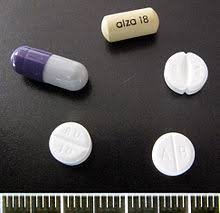 10.10.2018-BGK
IACAPAP-2012
Birinci Basamak: Stimulanlar ve ATX
İkinci Basamak: Yavaş salınımlı guanfazin
Üçüncü Basamak: Yavaş salınımlı klonidin, TCA, Bupropion
10.10.2018-BGK
CADDRA -2018
Birinci basamak: LA Stimulanlar 
   (MPH-Amfetaminler) 
İkinci basamak: ATX, Guanfazin XR, kısa/orta etkili stimulanlar
Üçüncü basamak (off-label):Bupropion klonidin, imipramin, modafinil, atipik antipsikotikler
Non-stimulanlar 1. sıra ajanlarla tedavi yanıtını arttırmak amacıyla dikkatli monitorizasyonla kullanılabilirler.
10.10.2018-BGK
Teşekkür ederim..
10.10.2018-BGK